Tok Pisin and Mobail Teknoloji
Dr. Phil King, Academic Dean, Pacific Institute of Languages, Arts and Translation
http://pngtraining.sil.ac.pg
LSPNG, Sept. 2014
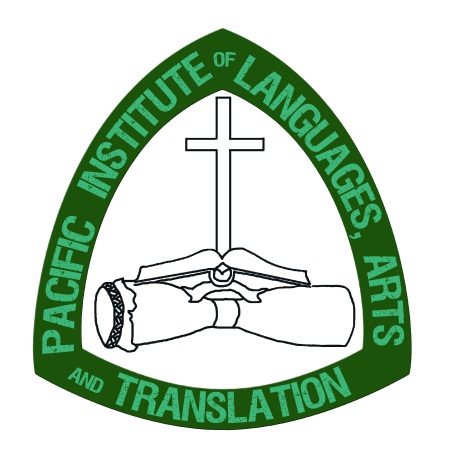 Overview
Part 1: Introduction and theory
Part 2: Some findings
PART 1: Introduction and THEORY
Background 
Aims 
Methodology 
Lapses, codeswitches and loanwords
When can we say a word is ‘Tok Pisin’?
Introduction
Personal background: 
14yrs in PNG 
study metaphor in Biblical Hebrew
Original research aim: metaphors for mobile technology in Tok Pisin
Method
40 interviews 
9 provinces
Age: 22-61
Education: 0 - Bachelors
What people use phones for, what difficulties there are
Transcribed in Saymore, glossed in FLEx
13,000 words
BIG ISSUE! LANGUAGE CONTACT
Lots of ‘English’ words and phrases in the corpus.
Eg. fonkols; adawais; each other; depending on the phone
However, matrix language (Myers-Scotton 1993; 2000) always Tok Pisin: English contributes ‘embedded language islands’ or ‘bare forms’
Digicel gat setings bilong en we depending on the phone, wanem fon yu yusim, . . .
Long mi personally mi save yusim long mobail banking
What are people doing?
Speakers are trying to ‘negotiate a complex repertoire of linguistic structures and to balance effectiveness and precision of expression against the social demand on complying with the norm to select only context-appropriate structures.’ (Matras 2009: 152) 
i.e. trying to say what they want to say, but so that they can still be understood
Why the ‘English’ words and phrases?
Bilingual lapses (Matras, 2009)
Speaker paying so much attention to making a good argument they ‘forget’ to monitor and speak the correct language
Typical for connectors, discourse markers
Mipela save kros long dispela bat em sistem ol i wok long mekim
(Em) bai givim yu tok orait long yu ken go long dispela netwok, adawais bai yu no inap
Why the ‘English’ words and phrases?
Codeswitching 
Speaker chooses to switch from a Tok Pisin word to an English word in an utterance to make a point, or can’t find a good enough word in Tok Pisin
Ol i ken lukim hau yu establisim o hau yu setim dispela fansen bilong dispela sindaun o living bilong yu insait long wanwan rimot erias
Why the ‘English’ words and phrases?
Word is entering ‘standard’ Tok Pisin (a loanword)
Speaker uses a word of English origin that is now being commonly used in Tok Pisin 
Sampela taim mi blututim ol singsing mi laikim
Lapse, codeswitch, loanword: who cares?
‘Multilingual speakers have at their disposal not ‘language systems’ that can be switched on and off, but an integrated repertoire from which elements are selected during each and every communicative task-schema.’
‘Speakers are creative communicators, who will draw, if necessary, on the wide range of their repertoire in order to make communication more efficient.’ (Matras 2009: 7)
Lapse, codeswitch, loanword: who cares?
But is relevant to dictionary makers – need to decide if a word is ‘Tok Pisin’
There is a spectrum (Matras 2009): new words begin as lapses or codeswitches.
Factors indicating new Tok Pisin loanwords:
Comprehension / use by monolinguals / non-English speakers (v. difficult to assess – most people understand some English)
Phonological and morphological adaptation 
Bai yu go long fon buk na bai yu search long nem bilong en
Vs. ol save yusim long… teksim ol wantok bilong ol
Frequency – number of tokens
Regularity – use in different contexts
PART 2: SOME FINDINGS
New verbs and nouns
Connectors
Phrasal verbs
-s morpheme
Conceptual metaphors
Conclusions
1. New Verbs and Nouns (not in TPED, 2008)
Some nearly identical meaning to English original (loanwords):
Ol save kisim namba bilong ol na entaim go insait long mobail (14 tokens)
Em save daialim fon i go long namba bilong husat poro bilong en  (16 tokens)
Em… i ken  yusim teks long  teksim poroman bai sevim yunit insait long fon bilong en
Em i ken skrol na painim nem bilong poro bilong en (1 token)
1. New Verbs and Nouns (not in TPED, 2008)
Others show semantic narrowing or broadening, or other change (loan-based creations):
Yunit, Program, Netwok, FM
‘Bilingual speakers are not just ‘copiers’ of forms, . . . they can also act as creative replicators of raw material which they  . . . shape and re-model functionally within the context of the ‘recipient’ language’ (Matras 2009: 175)
1. New Verbs and Nouns (not in TPED, 2008)
‘Yunit’ (29 tokens)
Yunit em mani mipela save kisim na putim insait long fon
Sapos nogat yunit, em mobail bai i no inap long ring
Ol save baim sampela ol data long yunit ol i putim long fon bilong ol
Em yu ken putim sampela yunit olsem twenti kina, fifti kina, ten kina, faiv kina, tri kina
Semantic narrowing
Mass noun rather than countable 
(occurs with ol, inap, sampela, but not wanpela etc)
Closest to English ‘credit’
1. New Verbs and Nouns (not in TPED, 2008)
‘Program’ (23 tokens)
i gat program insait long en em taim ol go tru long kamera bai ol ken kisim fotograf
Voismeil mi klia long ol man i bosim dispela senta bilong ol Digicel ol wok long dairektim mipela long ol dispela program
Pastaim long yu go konekt wantaim fesbuk o intanet em yu mas daunlodim ol seting o program bilong mekim dispela koneksen
Na sapos dispela netwok program ol i felim . . . 

Semantic broadening
English ‘any of various electronic functions that makes something else work (?)’
1. New Verbs and Nouns (not in TPED, 2008)
‘Netwok’ (57 tokens – very salient)
Mipela save go antap long maunten na mipela save painim i go i go nau netwok kam insait nau mipela save ringim ol frens
Mi stap longwe long netwok
Ol wok long kipim dispela netwok program long yumi ring go kam
Netwok em olsem mi mas stap insait long dispela kain eria we em i gat pul ba bilong en, netwok mas kam gut
Semantic broadening
Something to ‘seek’, ‘find’, ‘get’, ‘catch’
English ‘network coverage, network’
1. New Verbs and Nouns (not in TPED, 2008)
‘FM’ (14 tokens)
Ol putim go long redio, FM, em FM save kam, kain olsem 93 FM, redio lait, dispela kain ol FM em save kamap
Ol i ken harim sampela musik long FM
Ol redio tu i save kam on long dispela, ol FM
Can be plural noun (with ‘ol’)
Semantic broadening
English ‘FM radio station / FM radio’
2. Connectives
Most significant: ‘so’ and ‘bat’
Data from Smith (2002, children in early 90s)



This corpus:


Much higher proportion of ‘bat’ and ‘so’ than in 80s/90s.
2. Connectives
Bilingual lapses, codeswitches or new words?
‘so’: 55 tokens, 23/40 speakers, 9/9 provinces
Is a Tok Pisin word
‘bat’: 18 tokens, 7/40 speakers, 6/9 provinces
Majority of tokens from two speakers
Perhaps still consider this an incipient loanword (Haspelmath 2009:41)
3. Phrasal Verbs
Limited tokens of new verbs with ap and aut:
Topap; ringaut; wokaut; sekimaut; wokimaut; soimaut
Examples:
mi save topap long SIM kat bilong mi long sampela kredit
mi daialim stret namba bilong en na mi ringaut
[klip] em…ken storim insait long soimaut gen long yumi ken lukim
3. Phrasal Verbs
Several new phrasal verbs with tru ‘through’ (mostly tied to specific phone operations):
go tru (4); kam tru (2); folo tru (1); kisim tru (?); yusim tru (?)
Examples:
Em gat ekses long go long intanet na go tru long Fesbuk
Bai mi go tru long kontaks na sekim nem bilong en
Sapos sevis i no konekt na kam tru long fon em olsem koneksen em katof
Em i no folo tru long en
Yu mas baim ol sampela FLEX kat, yu putim i go insait, yu ken yusim tru long Digicel
3. Phrasal Verbs
Tru as part of ‘package loan’ (Verhaar 1995: 25) – occurs in many phrasal verbs - and in some cases in isolation:
ol i konekt long intanet tru Google na ol narapela programs olsem
Wanem samting i kamap em mi ken lukim tru long intanet
yu ken yusim dispela komyunikesen tru long mobail sistem
Regularity suggests tru ‘through’ is now a valid Tok Pisin preposition (sometimes followed by long, sometimes not)
4. –s Plural
4. –s Plural
4. -s plural
Frens still very high (cf. Smith 2002)
Some based on English words on phones: kontaks; tuls
Setings, programs not used in this context in corpus
Some plurals that are ungrammatical in English 
Ol save yusim long ring na askim ol kastoma keas na ol tokim ol long rot bilong wanem samting i bagarap
Lukluk long sampela rot long kisim ol fandings
Increasingly part of Tok Pisin grammatical structure? (Composite / parallel structures as road to change, Aikhenvald 2014)
5. Conceptual Metaphors
Ways to understand more abstract domains in terms of more physical domains (Lakoff and Johnson 2003)
Reflected in nouns, verbs, prepositions etc.
Highlight some aspects of experience, hide others
5. Conceptual Metaphors
English: Internet and phones are 2D surfaces
INTERNET
Reading: Read pages on the internet
Interacting: Surf the internet
Accessing: Download from / off the internet onto my phone

PHONES
Money: He put credit on his phone
Use apps: Access the internet on your phone
Storage / music: Store /  listen to music on my phone
Contacts: I have his number on my phone
5. Conceptual Metaphors
Tok Pisin: Internet and phones are 3D containers
INTANET
Resources: ol save risets i go insait long intanet
Interacting: ol i save yusim long ring na go insait long intanet; bihain em go insait long Fesbuk ; go tru long fesbuk
Accessing: yu inap kisim infomesen i kamaut long intanet
Ol save yusim long kisim ol songs insait long intanet o kain olsem
5. Conceptual Metaphors
Tok Pisin: Internet and phones are 3D containers
OL FONS
Money: yunit yu putim insait nau em bai yu ring; ol wok long baim ol FLEX kat bihain long ol entaim go insait
Use apps: redio tu i stap insait; em save wokim aut kalkyuleta kam
Storage / music: ol save putim musik go insait na ol save harim
Contacts: ol save kisim namba bilong ol na entaim go insait long mobail
Photos: yu ken lukim piksa o vidio insait long en; klip em ken kisim, ken storim insait long soim aut gen long yumi ken lukim
5. Conceptual Metaphors
Highlighting and hiding?
Surfaces:
Highlight ease of movement, unbounded area, physical interaction with outside of devices

Containers:
Highlight possibility of  something being hidden, hard to access (get in or out), physical storage inside a device
????
Conclusions
Implications for dictionary making
Use rating based on regularity, morphological / phonological adaptation to weight words
Either publish weight in dictionary, or use weight to decide what is ‘in’ and what is ‘out’.
Embrace richness of new loanwords and constructions rather than avoiding or being threatened by them?
Conclusions
Tok Pisin still holding its own in domain of new technology
Still matrix language
Some new English relexification – risivim, katsim, -s plural, tru
… but still distinct from English
Emerging distinct conceptual metaphors
Borrowed words take on distinctive Tok Pisin semantic colouring
Tok Pisin getting richer, not invasive / displacive language contact
Questions?
Selected references:
Haspelmath, Martin, 2009. ‘Lexical Borrowing: Concepts and Issues’ in Martin Haspelmath and Uri Tadmor (eds.) Loanwords in the World’s Languages: A Comparative Handbook. Berlin: de Gruyter, 35-54.
Lakoff, George and Mark Johnson, 2003. Metaphors we Live By (with a New Afterword). 2nd Edition. Chicago: University of Chicago Press.
Matras, Yaron. 2009. Language Contact. Cambridge: Cambridge University Press.
Mihalic, Francis. 1971. The Jacaranda Dictionary and Grammar of Melanesian Pidgin (JD). Boroko: Jacaranda Press.
Myers-Scotton, Carol. 1993. Duelling Languages: Grammatical Structure in Codeswitching. Oxford: Clarendon Press.
Myers-Scotton, Carol. 2000. ‘The Matrix Language Frame Model: Developments and Responses’ in Jacobson, Rodolfo (ed.) Codeswitching Worldwide II. Berlin: de Gruyter, 
Smith, Geoff P. 2002. Growing up with Tok Pisin: Contact, Creolization, and Change in Papua New Guinea’s National Language. London: Battlebridge.
Verhaar, John W. M. 1995. Toward a Reference Grammar of Tok Pisin: An Experiment in Corpus Linguistics. Oceanic Linguistics Special Publication No. 26, Honolulu: University of Hawai’i Press.
Volker, Craig A. (ed.) 2008. Papua New Guinea Tok Pisin English Dictionary (TPED). Melbourne: Oxford University Press.